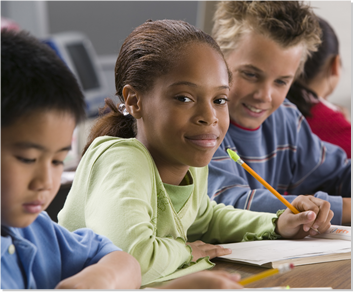 Equity in ESSA Stakeholder Council
Meeting 7
Dr. Roxie HentzFacilitator
April 20, 2017
Think Sheet
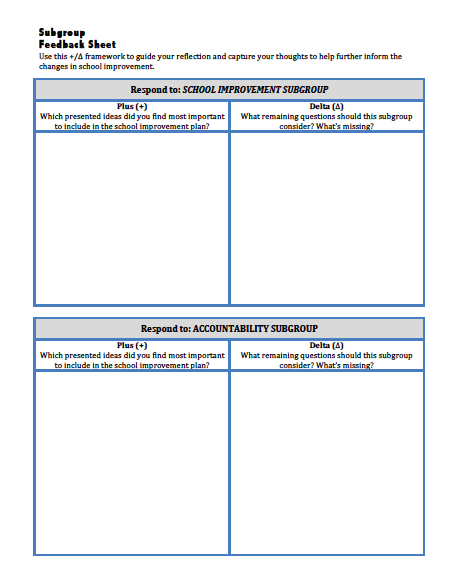 Plus (+) / Delta (∆) 
THINK SHEET
Overview
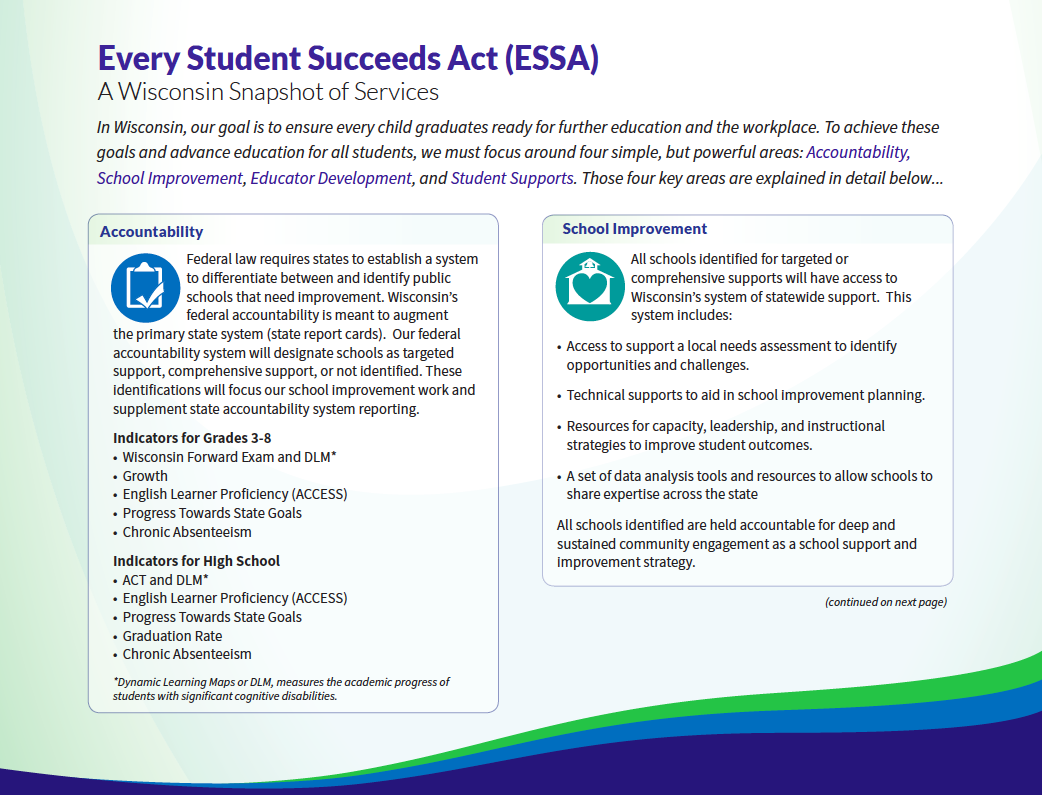 Overview
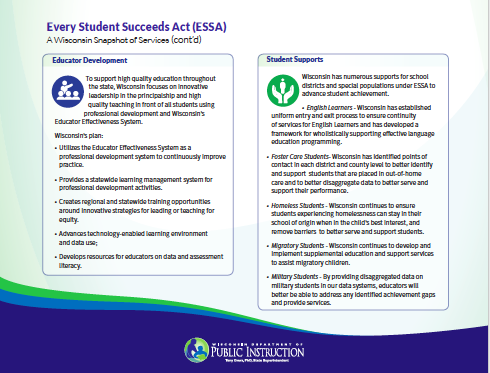 Timeline to Submission
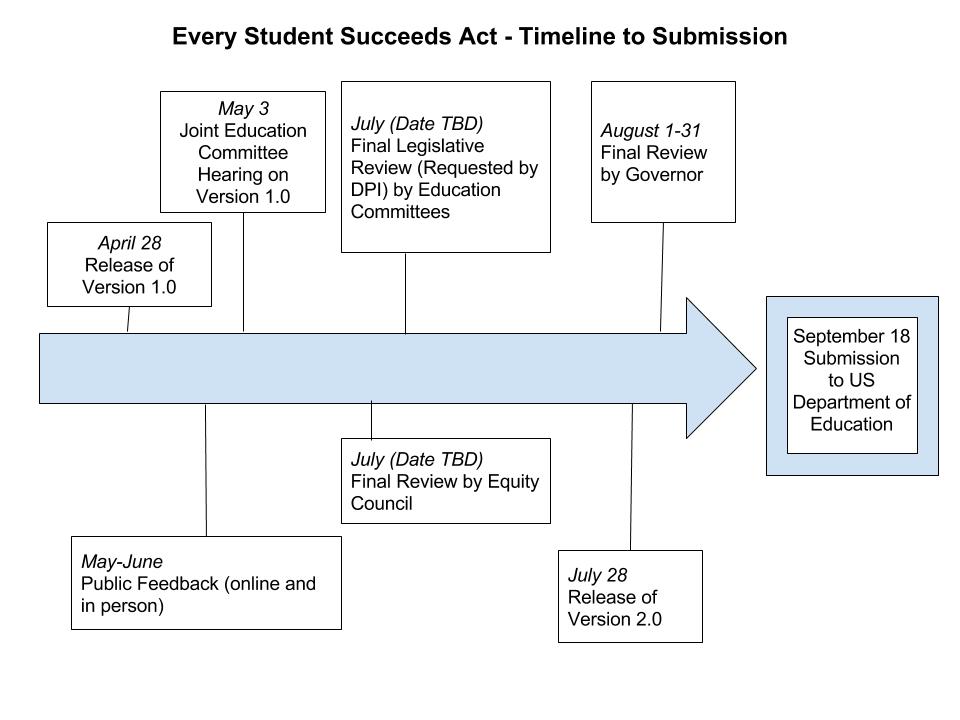 Overview of Plan: School Improvement
Focus on Equity
Authentic and meaningful family and community engagement
Rooted in implementation science
Emphasis on support
[Speaker Notes: 9:30 (30 mins) Whole group preview of round robin discussions (Jonas, Laura, and Roxie)]
Overview of Plan: Accountability
Accountability and School Improvement: 
The Big Picture
Federal Accountability
School Improvement
Annual check points
Identification triggers activities to help improve student outcomes.
Accountability & school improvement systems monitor progress and identify when schools can exit CSI and TSI.
Identification of schools for Comprehensive or Targeted Support and Improvement (CSI & TSI)
Identifying schools: topic #1
Targeted Support Schools
Averages of subgroup overall performance
Cap identification at 10% of schools
[Speaker Notes: Decisions informed by primary purpose of federal accountability system: identifying schools]
Identifying schools topic #2
Exit Criteria for Comprehensive Support Schools
Three components: 
1) overall performance; 
2) progress toward goals; 
3) local practice (i.e., school improvement activities)
School Improvement: Topic #1
Focus on Support
Decisions driven at local level
Support from the State
[Speaker Notes: Focus on support – we heard a clear directive to focus on support, not prescription. I would value the Council’s input on how this plan reflects that.]
School Improvement: Topic #2
Exit Criteria for Comprehensive Support Schools
Third component
Required element of sustainability
[Speaker Notes: Specifically the requirement that schools demonstrate sustainability – this is aligned with the need for support and the focus on implementation science. If a school makes the 2 test-based criteria, should there also be a sustainabily criteria to ensure continued, long-term growth]
Equity
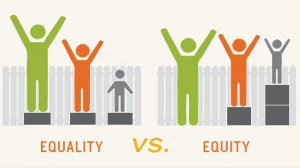 Equity Council: Our Beginning
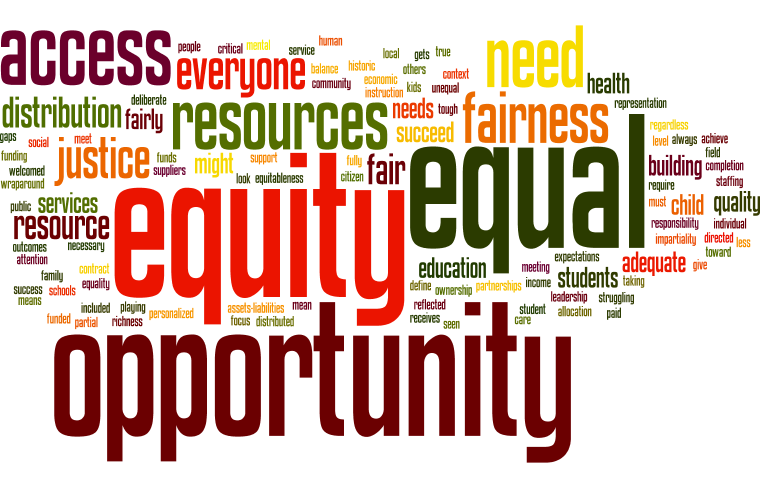 Overview of Equity: Accountability
Intention: make sure that all high-need subgroups are considered rather than just lowest-performing groups (which could hide some groups) when identifying schools.

To exit Comprehensive and Targeted Support status, schools must demonstrate improved performance overall and for different groups of students.
Overview of Equity: Accountability
Absenteeism rates are higher for high-need subgroups; including this indicator will draw attention to this need.

The long-term goals are set with the intention of reducing achievement and graduation gaps by half in six years.
Overview of Equity: School Improvement
Intentionally called out in plan

Emphasis on decision making at local level to allow for specific context and focus on equity needs in each school

Intentional inclusion of all stakeholders in decision making ensures equity in school level plans

Successful implementation is an equity strategy, as students cannot benefit from an innovation they do not receive
Leading for Equity
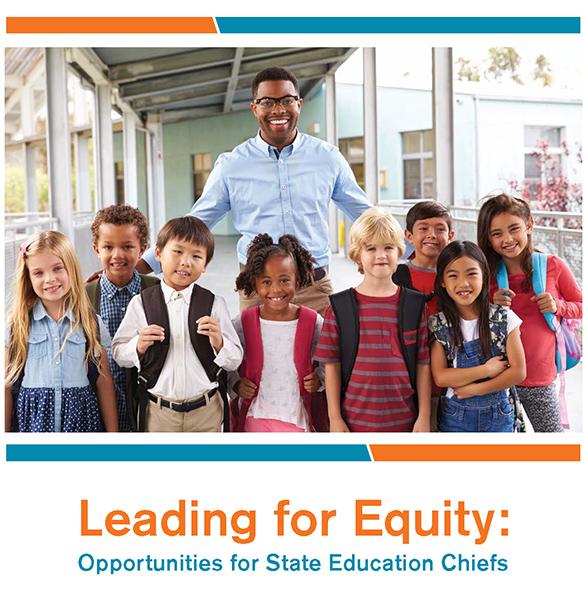 “Educational equity means that every student has access to the resources and educational rigor they need at the right moment in their education, despite race, gender, ethnicity, language, disability, family background, or family income.” 
			-CCSSO
Round Robin
Room Mendota
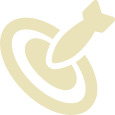 3-25 minute Stations
Room Monona
ACCOUNTABILITY
Room Waubesa
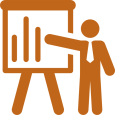 Round Robin
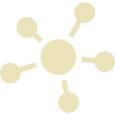 Round 1: 10:10-10:35 
Round 2: 10:40-11:05 
Round 3: 11:10-11:35
Purpose
(Plan 1.1)
To collect feedback on draft sections
EQUITY
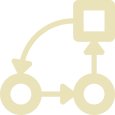 SCHOOL IMPROVEMENT
Revisiting Group Norms
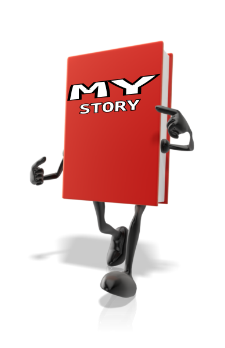 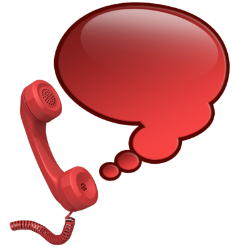 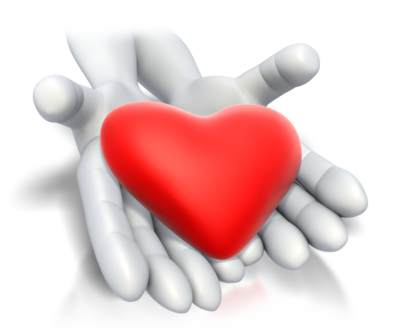 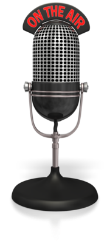 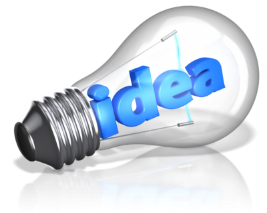 Actively and respectfully listen and speak
Suspend judgment and assume good will
Express disagreement with ideas, not individuals
Share the airtime
Tell your own story
Think Sheet
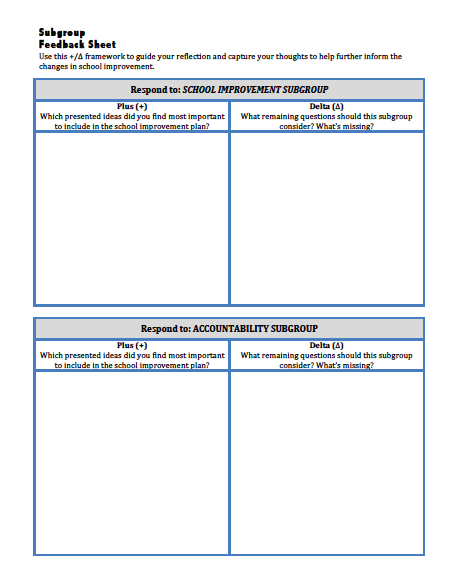 Plus (+) / Delta (∆) 
THINK SHEET
Equity Council 
                                Next Steps
Thank You
Summer Meeting
To be determined...
Please leave your nametag and notes sheet on the table